Fig. 6 Samples: lane 1, control frontal lobe; lane 2, control cerebellum; lane 3, Alzheimer's disease frontal lobe; ...
Brain, Volume 129, Issue 4, April 2006, Pages 853–867, https://doi.org/10.1093/brain/awh724
The content of this slide may be subject to copyright: please see the slide notes for details.
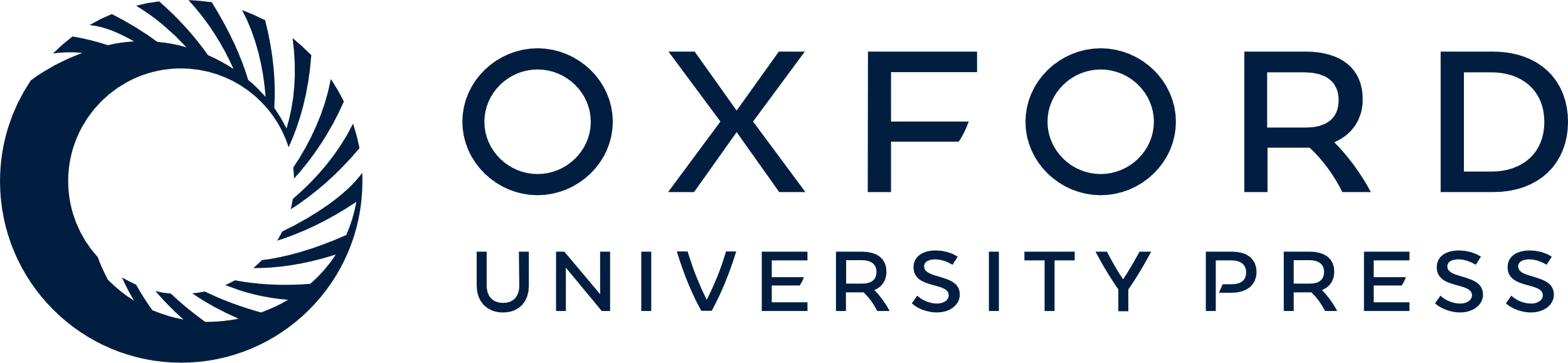 [Speaker Notes: Fig. 6 Samples: lane 1, control frontal lobe; lane 2, control cerebellum; lane 3, Alzheimer's disease frontal lobe; lane 4, 17–68 frontal lobe; lane 5, 17–60 frontal lobe; lane 6, 17–60 cerebellum. (A) Tau western blot using human specific phospho-independent polyclonal antibody (E1). Full-length phospho-tau indicated by arrow. (B) Western blot using mouse monoclonal antibody specific to the N-terminus of N-ethylmaleimide-sensitive factor (NSF). (C) GAPDH western blot (antibody from Biodesign International) demonstrating equal protein loading.


Unless provided in the caption above, the following copyright applies to the content of this slide: © The Author (2006). Published by Oxford University Press on behalf of the Guarantors of Brain. All rights reserved. For Permissions, please email: journals.permissions@oxfordjournals.org]